ГенТерра 
Олигонуклеотиды GentaOligoPure

31.03.2023
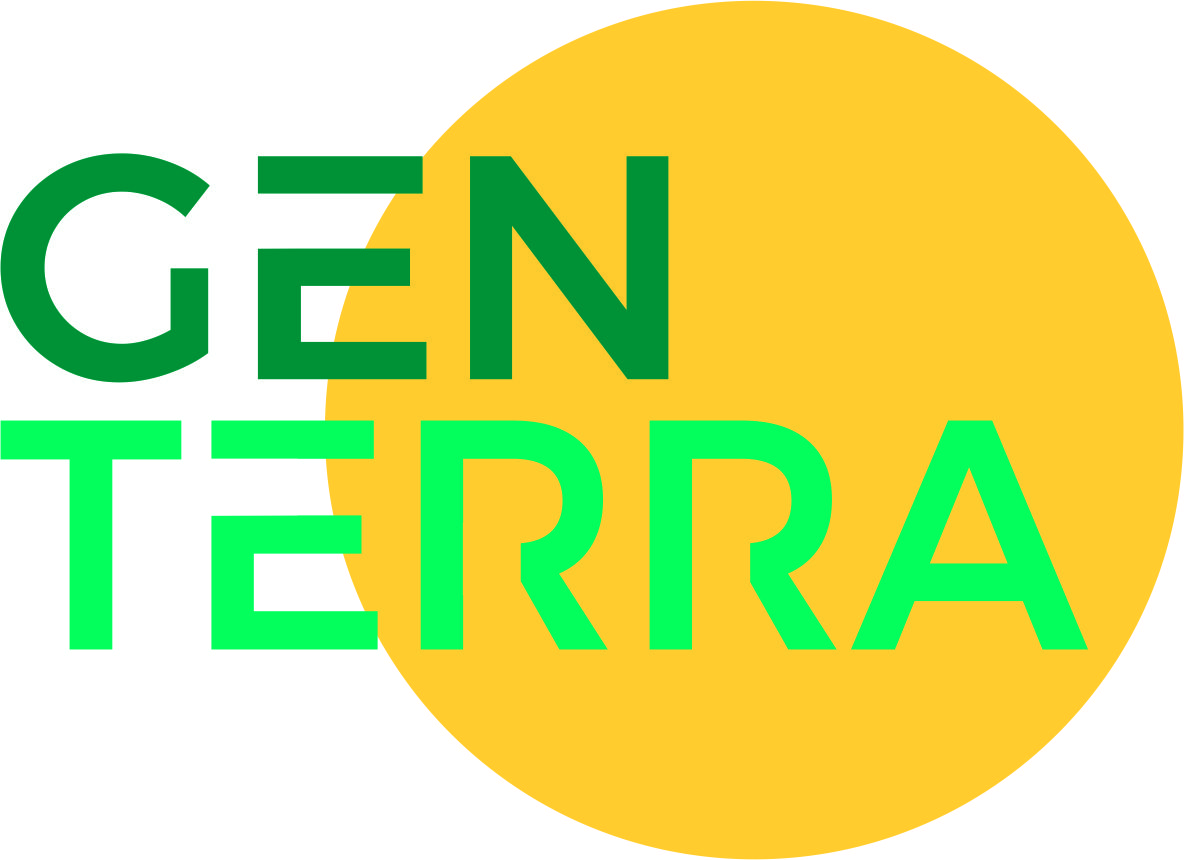 Олигонуклеотиды GentaOligoPure
В связи с ростом требований к качеству олигонуклеотидов, а также с распространением геномного секвенирования и с целью снижения издержек в работе у наших заказчиков компанией ГенТерра были разработаны и внедрены специальные методы синтеза, очистки и анализа олигонуклеотидов. Данной технологии присвоено название GentaOligoPure.


Данная категория олигонуклеотидов отлично подойдёт для применения в:
процессах секвенирования нового поколения,
методах молекулярной биологии, высоко-чувствительных к чистоте и кросс-контаминации
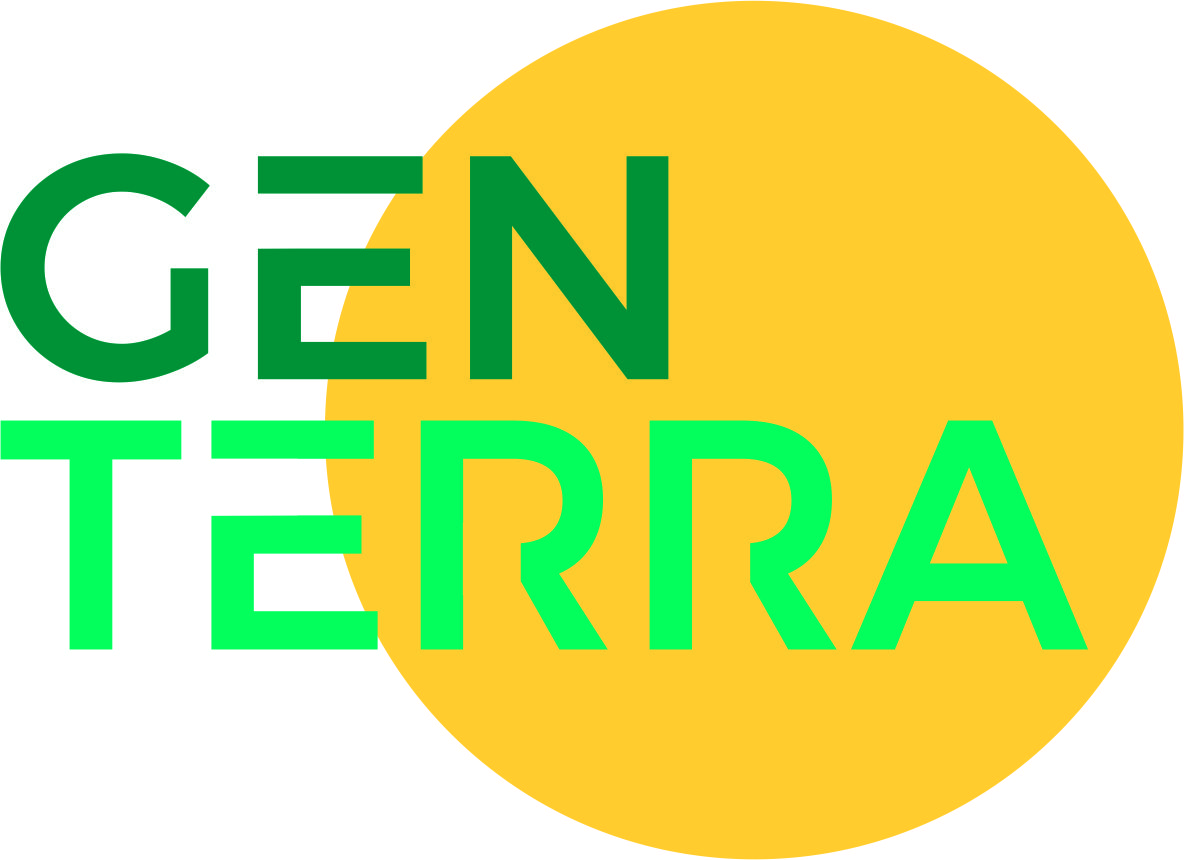 Особенности продукции
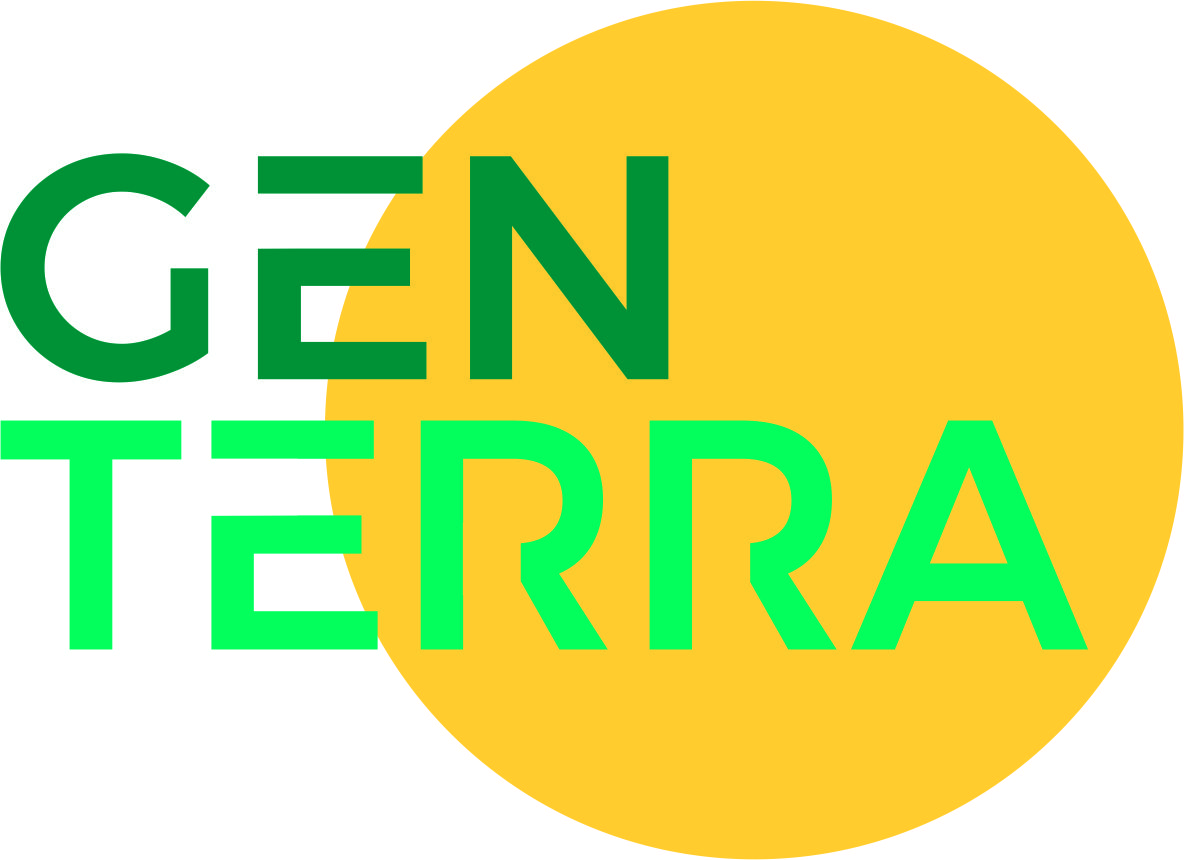